COMMAS
THE BANE OF EVERYONE’S EXISTENCE
INTRO
COMMAS ARE THE MOST ABUSED AND MISUSED PIECE OF PUNCTUATION.

THEY SEEM LIKE THEY SHOULD BE SIMPLE, BUT THEY’RE NOT…
QUICK CHECK:DO YOU NEED A COMMA? IF SO, WHERE? IF NOT, WHY NOT?
1. I TOLD YOU JESSE, NEVER TO ASK ME THAT QUESTION AGAIN.
2. I MAY AS WELL NOT SPEAK IF YOU REFUSE TO EVEN LISTEN.
3. WE ASK THEREFORE THAT YOU KEEP THIS MATTER CONFIDENTIAL.
4. GIRLS, WHO HAVE RED HAIR, ARE LUCKY.
5. ALTHOUGH YOU MAY BE RIGHT I CANNOT TAKE YOUR WORD FOR IT.
6. I NEED A FEW ITEMS AT THE STORE: CLOTHESPINS, A BOTTLE OPENER AND NAPKINS.
7. HE SEEMS TO BE A LONELY QUIET MAN, DOESN’T HE?
8. I ANSWERED THE PHONE BUT SINCE NO ONE RESPONDED, I HUNG UP.
QUICK CHECK: WHAT ARE THE RULES?
WHAT’S THE RULE FOR A COMMA WITH AN INTRODUCTION?
WHAT’S THE RULE FOR COMBINING TWO SENTENCES WITH A COMMA?
WHAT ON EARTH IS AN APOSTITIVE? AND WHAT DO THEY HAVE TO DO WITH COMMAS?
WHAT’S THE RULE FOR COMMAS IN A SERIES?
WHEN YOU HAVE TWO OR MORE DESCRIPTIVE WORDS (ADJECTIVES), DO YOU NEED A COMMA?
RULE 1: COMMAS IN A SERIES
DO I NEED THAT LAST COMMA?
I NEED A FEW THINGS FROM THE STORE: MILK, EGGS, AND BREAD.
RULE: THE COMMA IS TECHINALLY OPTIONAL.
    1. THE ACADEMIC WORLD TENDS TO USE IT.
    2. THE PUBLISHING WORLD TENDS TO DROP IT.
MY RULE: BE CONSISTENT
*ADVICE FOR COLLEGE: ASK YOUR PROFESSOR
RULE 2: COORDINATE ADJECTIVES
DO I NEED A COMMA?
I LIKE TO SKI LIGHT FLUFFY POWDER
SHE WORE A BRIGHTLY COLORED DRESS
RULE: 
   1. THREE OR MORE ADJECTIVES, USE AT LEAST ONE.
         I LIKE TO SKI DEEP, LIGHT FLUFFY POWDER.
2. BETWEEN TWO ADJECTIVES, USE A COMMA IF BOTH OF THE FOLLOWING ARE TRUE. 
       A. YOU CAN PUT “AND” BETWEEN THE ADJECTIVES
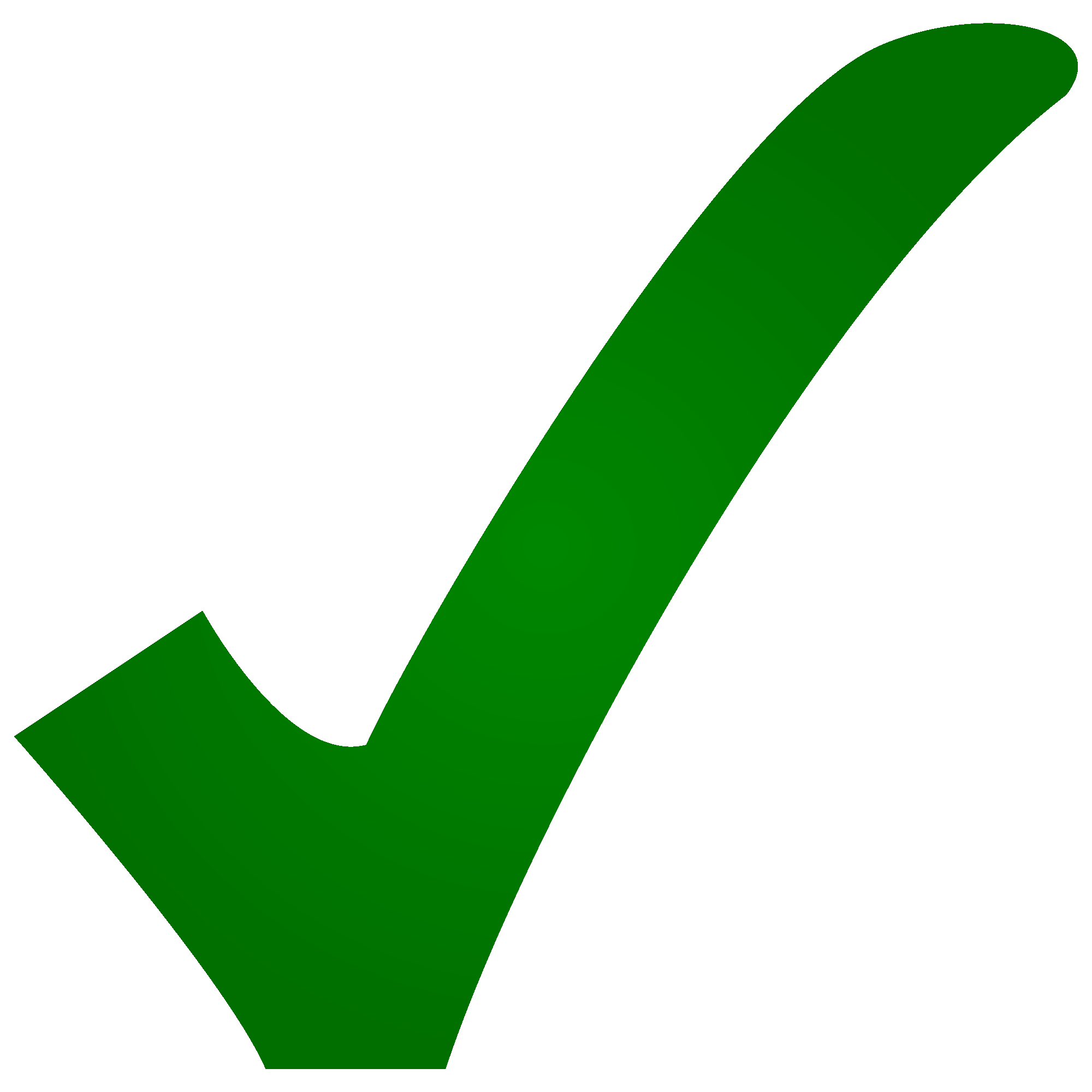 I LIKE TO SKI LIGHT AND FLUFFY POWDER.
 SHE WORE A BRIGHTLY AND COLORED DRESS.
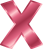 B.  YOU COULD SWITCH THE TWO ADJECTIVES
I LIKE TO SKI FLUFFY, LIGHT POWDER.
SHE WORE A COLORED, BRIGHTLY DRESS.
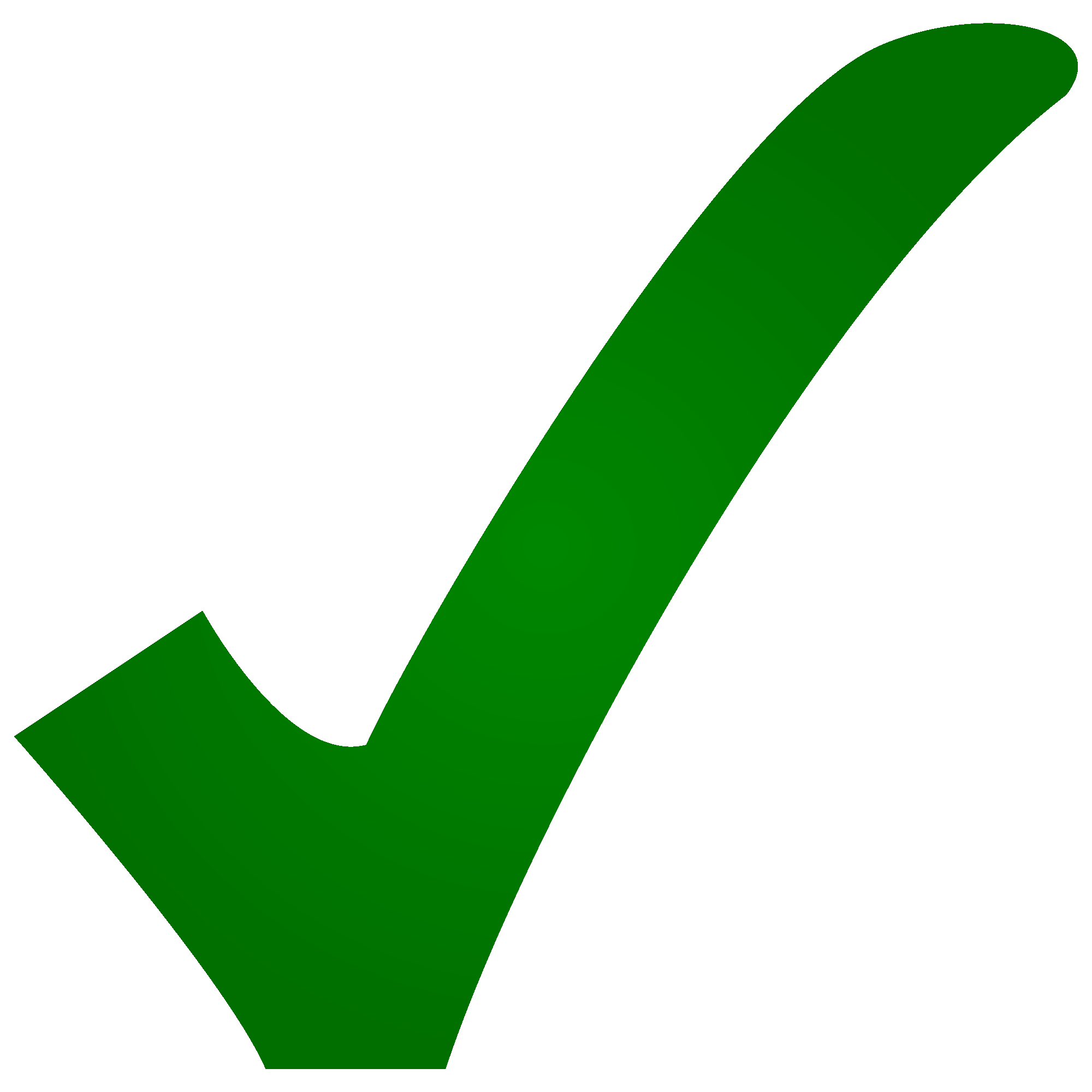 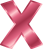 RULE 3: INTRODUCTORY CLAUSES
WHAT’S THE DIFFERENCE BETWEEN A DEPENDENT AND AN INDEPENDENT CLAUSE?
WHICH CAN STAND ON ITS OWN?
WHEN DO YOU NEED A COMMA WITH AN INTRODUCTORY CLAUSE?
WHAT’S THE DIFFERENCE BETWEEN A CLAUSE AND A PHRASE?
RULE: USE A COMMA IF EITHER OF THE FOLLOWING APPLIES 
      A. IT’S A COMPLETE BUT DEPENDENT CLAUSE
	HAS A SUBJECT AND VERB BUT ALSO A WORD LIKE IF, ALTHOUGH SINCE 
                  IF SHE’S LATE TO DINNER ONE MORE TIME, I’LL MAKE HER EAT OUTSIDE.
B. IT HAS THREE OR MORE PHRASES
           ON OUR WAY TO GRANDMA’S HOUSE BEFORE WE GOT TO THE BRIDGE, ….

	A GOOD RULE OF THUMB FOR THIS ONE IS A MINIMUM OF SIX WORDS.
C. IT ANSWERS THE QUESITON HOW, WHEN, WHERE OR WHY.
RULE 4: INTERRUPTORS
HOW DO WE SET OFF NAMES AND OTHER INTERUPTERS?
RULE: NAMES AND SIMPLE INTERUPTERS
IF YOU ARE TALKING TO SOMEONE—ADDRESSING HER—SET THE NAME OFF WITH A COMMA.
	JENNA, WOULD YOU PLEASE LISTEN TO ME?
 	WOULD YOU, JENNA, PLEASE LISTEN TO ME?
	WOULD YOU PLEASE LISTEN TO ME, JENNA?
B. IF A WORD OR PHRASE IS UNNECESSARY, SET IT OFF WITH COMMAS.
WE, HOWEVER, STILL BELIEVE YOU CAN ACCOMPLISH THE GOALS.
HOWEVER, WE STILL BELIEVE YOU CAN ACCOMPLISH THE GOALS.
HOWEVER, THEREFORE, NEVERTHELESS, OF COURSE, CONSEQUENTLY, AND MOREOVER ARE USUALLY SET OFF WITH COMMAS.
RULE 4: INTERRUPTORS--APPOSITIVES
RULE: CERTAIN KINDS OF PHRASES CAN BE REMOVED FROM A SENTENCE WITHOUT ALTERING THE MEANING. THESE ARE TO BE SET OFF WITH COMMAS. APPOSITIVES ARE NOUN PHRASES THAT DESCRIBE ANOTHER NOUN PHRASE.

EXAMPLE: APPOSITIVE/NON-ESSENTIAL PHRASE
 MY SISTER, WHO IS A LAWYER, HAS FIVE CHILDREN.
WHICH PHRASE CAN BE TAKEN OUT WITHOUT ALTERING THE MEANING OF THE BASIC SENTENCE?
WHAT IF YOU KNOW THAT I HAVE TWO SISTERS? CAN ANYTHING BE TAKEN OUT?
EXAMPLE: ESSENTIAL PHRASE INCLUDED
MY SISTER WHO IS A LAWYER HAS FIVE CHILDREN; HOWEVER, MY SISTER WHO IS A RECREATIONAL THERAPIST HAS ONLY ONE. 

THE PHRASE “WHO IS A LAWYER” IS NOW NECESSARY OR ESSENTIAL AND IS NOT SET OFF WITH COMMAS.
RULE 4: APPOSITIVES AND INTERRUPTOR
SOME PHRASES, LIKE ABSOLUTES, MODIFY THE WHOLE SENTENCE, NOT JUST ONE PART. 

ABSOLUTES ARE MADE UP OF A NOUN AND A PARTICIPLE.
				   (THING) + (VERB USED AS AN ADJ)
EXAMPLE: LEGS QUIVERING, HE TOOK TO THE ICE.
                      ARMS FOLDED ACROSS HER CHEST, THE GIRL REFUSED TO GIVE IN.
                     THE WORKERS HEADED ACROSS THE PARKING LOT, HAVING FINISHED THEIR SHIFTS. 

NOTE THAT THE SECOND SENTENCE ALSO HAS A MODIFIER (ACROSS HER CHEST).
NOTE: THE ABSOLUTE MODIFIES OR DESCRIBES THE WHOLE SENTENCE, NOT JUST ONE PART.
RULE: SET OFF ABOLUTES WITH COMMAS.
RULE 4: INTERRUPTORS, ETC
BASICALLY, IF YOU CAN TAKE IT OUT WITHOUT ALTERING THE MEANING OF THE BASIC SENTENCE, SET IT OFF WITH COMMAS.
RULE 5: COMPOUND SENTENCES
WHAT IS THE RULE WITH JOINING TWO SENTENCES WITH A COMMA?
WHAT ARE CONJUNCTIONS?
FOR
AND
NOR
BUT
OR
YET
SO
DO YOU NEED A COMMA EVERY TIME YOU USE AND/BUT/OR/SO, ETC?
JANE STOLE THE BALL, AND THEN SCORED A GOAL.
Rule 5: COMPOUND SENTENCES
COMMA + CONJUCTION= TWO COMPLETE SENTENCES
THIS MEANS TWO OF EVERYTHING: SUBJECT, VERB, OBJECT
COMPOUND PREDICATE (VERB)
JANE STOLE THE BALL AND THEN SCORED A GOAL.
STOLE   BALL
JANE     
	
                   SCORED GOAL
DON’T USE A COMMA IN THESE INTSANCES.
VERB


VERB
SUBJECT
RULE 5: COMPOUND SENTENCES
COMMA + CONJUCTION= TWO COMPLETE SENTENCES

JANE STOLE THE BALL, AND THEN SHE SCORED A GOAL.
COMPLETE SENTENCE


COMPLETE SENTENCE
JANE     STOLE    BALL


              SHE        SCORED     GOAL
USE A COMMA WITH THE CONJUNCTION IN THESE INSTANCES.